স্বাগতম
মোঃমুমিন
সহকারি শিক্ষক
মুজাদ্দেদিয়া নুরিয়া ইসলামিয়া দাখিল মাদ্রাসা
বাড়বাকুণ্ড,সীতাকুণ্ড,চট্টগ্রাম
মোবাইল নং ০১৮১৩৪০২২৫৭
আইডি নং ৫৯,ব্যাচ নং -১৯
টিকিউআই-২
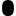 বাংলাদেশ ও বিশ্বপরিচিতি

৯ম শ্রেণি 

সময়ঃ ৫০মিনিট
রাষ্ট্রের উপাদান
অধ্যায়ঃচতুর্থ
পরিচ্ছেদঃ৩য়
পৃষ্ঠাঃ১৭৩
শিখনফল
এ পাঠ শেষে শিক্ষার্থীরা-
১।রাষ্ট্র কী তা বলতে পারবে ;
২।রাষ্ট্রের উপাদান গুলোর নাম বলতে পারবে ;
৩।রাষ্ট্রের উপাদান গুলো ব্যাখ্যা করতে পারবে ।
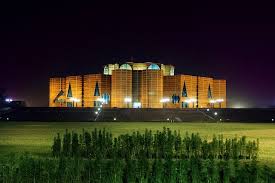 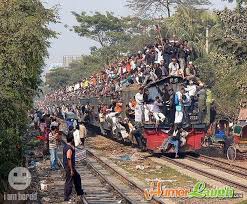 জনসমষ্টি
সরকার
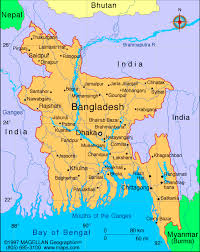 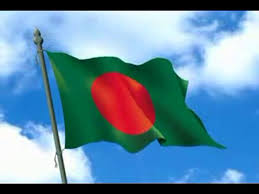 নির্দিষ্ট ভূ-খণ্ড
সার্বভৌমত্ব
দলীয়কাজ
কাজ-১ 
সার্বভৌমত্ব রাষ্ট্র গঠনের একটি অন্যতম উপাদান ব্যাখ্যা কর।
কাজ-২
জনগনের সার্বিক কল্যাণ সাধনই রাষ্টের উদ্দেশ্য-উক্তিটি ব্যাখ্যা কর।
উত্তরবলি
১।রাষ্ট্রের উপাদান কয়টি ও কি কি ?
২।সরকার কী ?
৩।জনসমষ্টি কী ?
বাড়ির কাজ
রাষ্ট্র তোমাকে কি দিয়েছে বড় কথা নয়,তুমি রাষ্ট্রকে কী 
দিয়েছো তা বড় কথা-উক্তিটি ব্যাখ্যা কর ।
ধন্যবাদ